Formules met haakjes en deelstreep
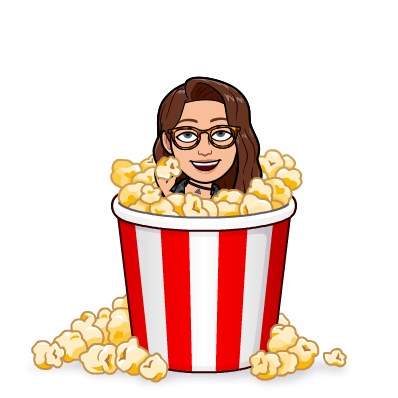 H2
www.Lowikwiskunde.nl
        @Lowikwiskunde
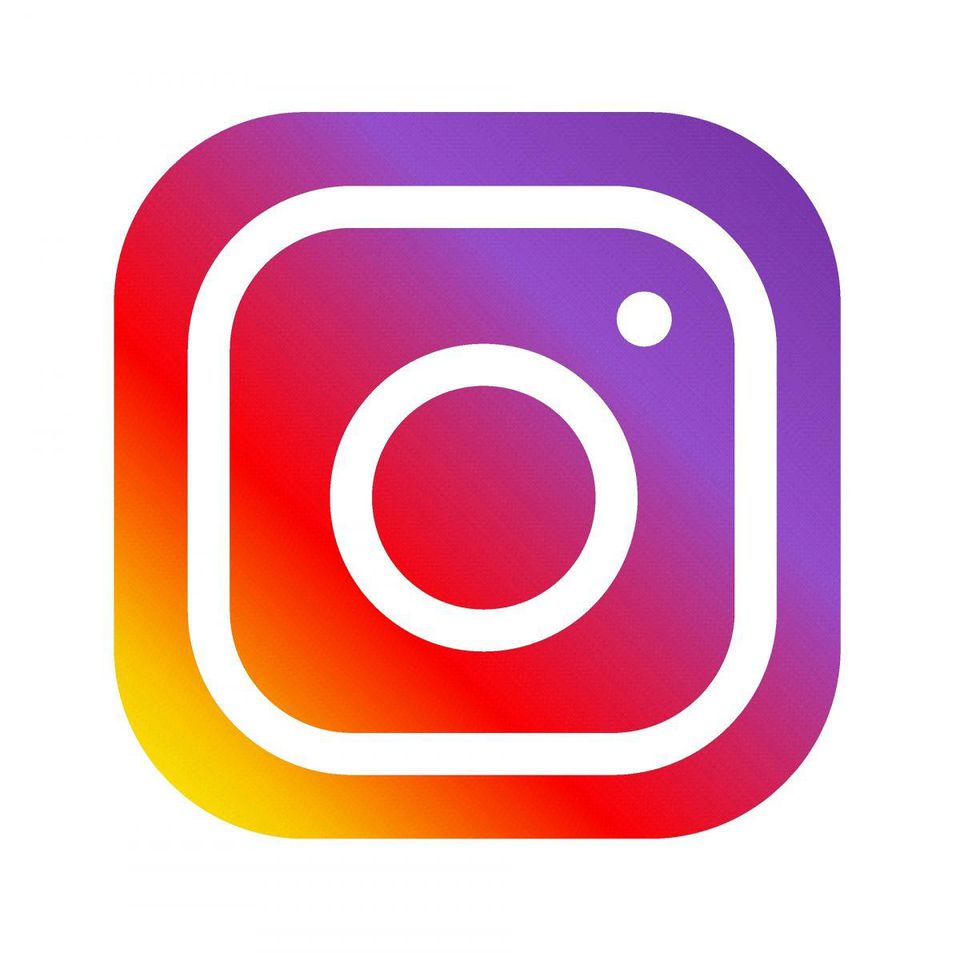 Rekenvolgorde
Ken je de rekenvolgorde nog?
1.   Haakjes
Gelukkig mag je veel met je rekenmachine uitrekenen, maar de volgorde moet je uit je hoofd kennen.
2.   Machten en wortels
3.   Keer en delen
4.   Plus en min
Formules met haakjes
13,2 euro
Vul voor aantal minuten 220 in. Wat komt eruit?
111,5 euro
Vul voor tijd 17 in. Wat komt eruit?
Formules met haakjes
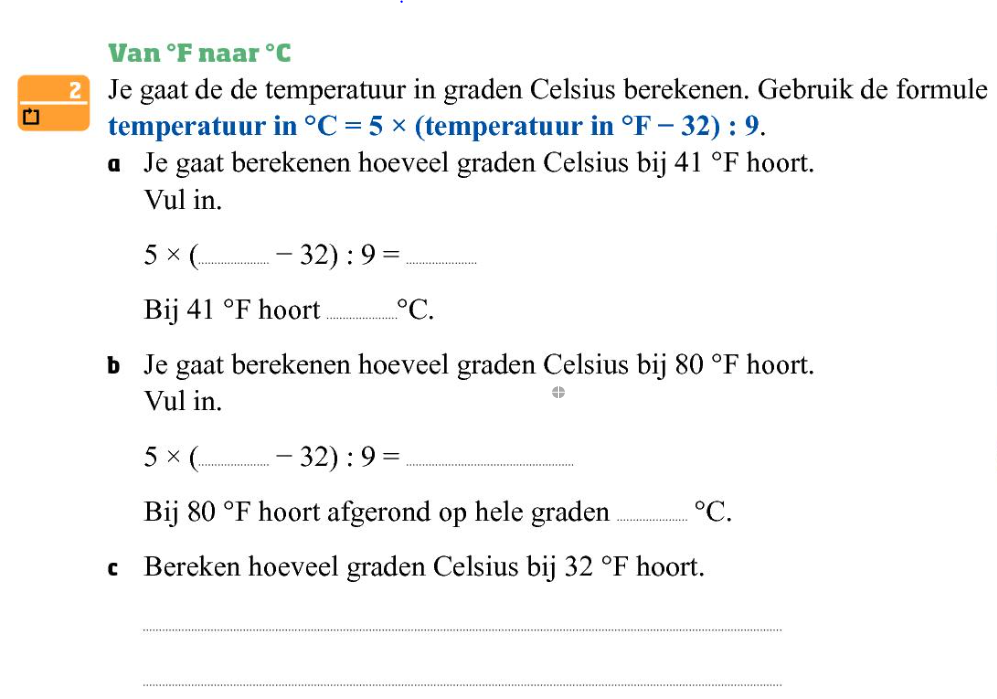 Opdracht 2 op 
blz. 63 samen
41
5
5
26,6666667 = 26,7
80
26,7
0
5 x (32 – 32) : 9 =
Formules met een deelstreep
Wat is die streep ertussen?
Een deelstreep. Je deelt de uitkomst van de bovenkant door de uitkomst van de onderkant.
Voorbeeld: 
Vul voor het aantal fouten 15 in. Wat is het cijfer dat je hebt gehaald?
Dus het cijfer dat je hebt gehaald is een 7
=
=  7
!! Hier staat eigenlijk 175 : 25 =    !!
Formules met haakjes
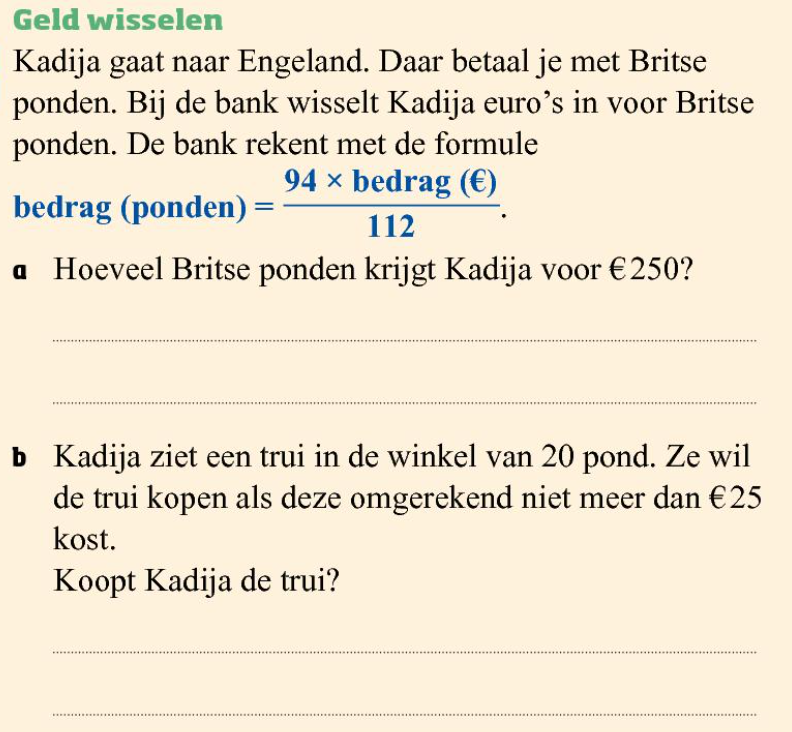 Testopgave op 
blz. 66 samen
209,82 Britse pond
=
20,98
=
De trui mag niet meer dan 20,98 pond kosten dus ja ze koopt hem